DIRECCIÓN GENERAL MARÍTIMA
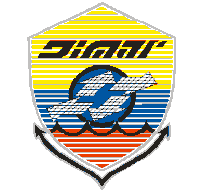 SECRETARIO SUSTANCIADOR
SALARIO:

Básico:$1.088.393
Auxilio de Transporte: $72.000 (2014)
Prima de Actividad: 49.5% del Básico.
Prima especial de Alimentación : $194.550 (2014)
Prima de Orden Público: 10% del Básico.
ADICIONAL :
Subsidio Familiar: 30% del Básico. Matrimonio/ Unión Marital de Hecho.
Subsidio hijos: 5% primer hijo; 4% del 2do hasta el 4to hijo.
Para realizar labores en el Municipio de TUMACO.
Número de empleos: 1
Perfil: Estudiante o Profesional en Derecho recién egresado,   Técnico en investigación y/o procedimiento judicial, Técnico Asistente Jurídico, Técnico laboral por competencias en jurídica. 
Experiencia: 15 meses de experiencia laboral relacionada.
Conocimientos:
Procesos legales/ jurídicos.
Habilidades:
Atención al detalle, comunicación asertiva, relaciones interpersonales., manejo de estrés.
DIRECCIÓN GENERAL MARÍTIMA
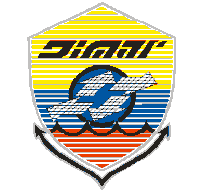 SECRETARIO SUSTANCIADOR
FUNCIONES:
Realizar proceso sustanciador de todas las providencias que emanen de los procesos que se adelantan en la Capitanía del Puerto.
Programar y realizar el envío de la correspondencia y las declaraciones por siniestros, infracción a normas de marina mercante y ocupaciones indebidas en bienes de uso público.
Programar y realizar el envío de los expedientes por siniestros marítimos, violación a las normas marítimas en consulta y en apelación, así como, asistir a audiencias por siniestros marítimos  a la Dirección General Marítima.
Proporcionar notificación sobre los actos que profieran la Dirección General Marítima y la Capitanía de Puerto.
Realizar proceso de control de términos de traslado y etapas de proceso mediante la realización de autos interlocutorios, así como notificación de las partes.
Realizar proceso de recepción declaraciones por infracción a normas marítimas, siniestros y ocupaciones indebidas de bienes de uso público en jurisdicción de la Dirección General Marítima.
Dar trámite a los despachos comisorios enviados por otras Capitanías.